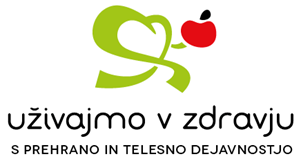 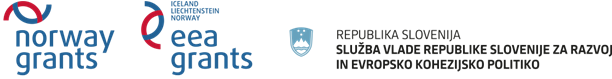 OSNOVNA ŠOLA BELTINCI
Panonska 35 b
9231 Beltinci
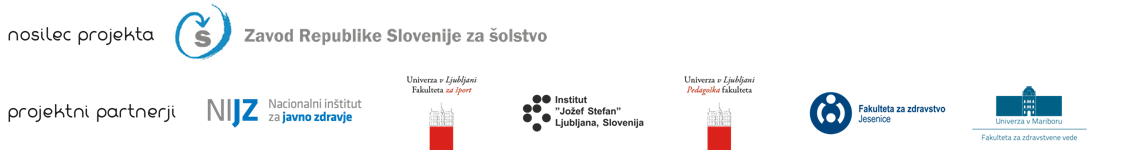 Nekaj o šoli
Šolo obiskuje 636 učencev
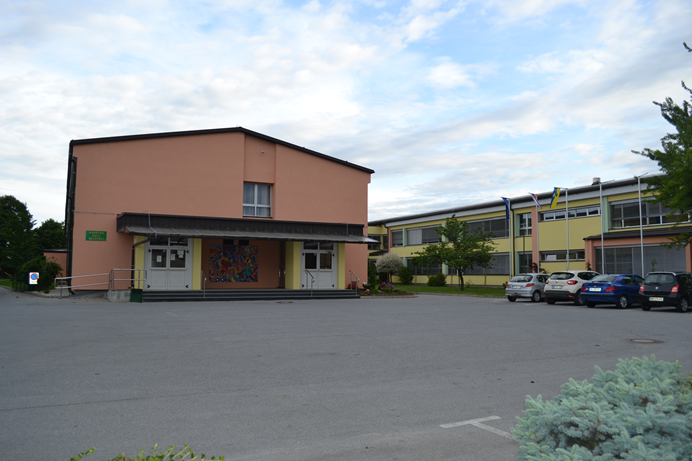 Beltinci, december 2016
Člani tima
Liljana Fujs Kojek – vodja
Vesna Godina
Nataša Belec
Cvetka Zlatar
Mihaela Janc
Matejka Horvat
Darija Roš
Beltinci, december 2016
Delavnice z učenci
Jutranja telovadba za učence od 6. do 9. razreda
Kuharske delavnice za 6. razrede
Določanje sladkorja v pijačah in živilih za 7. , 8. in 9. razrede
Beltinci, december 2016
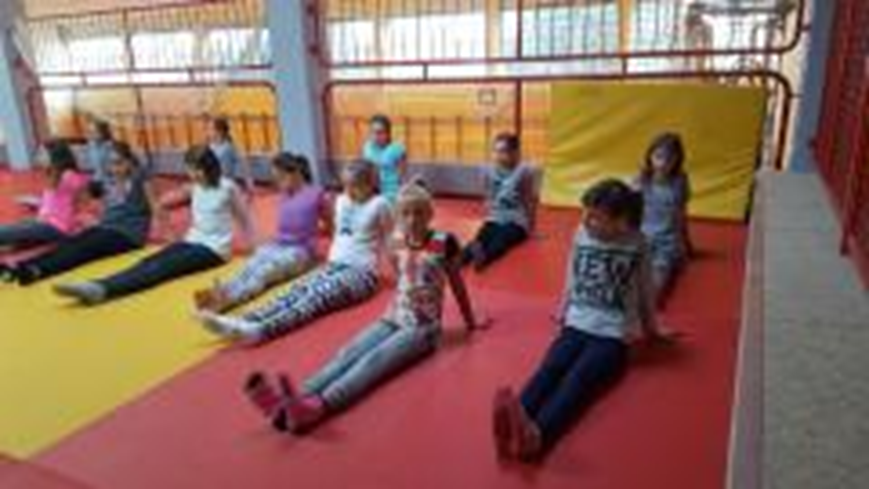 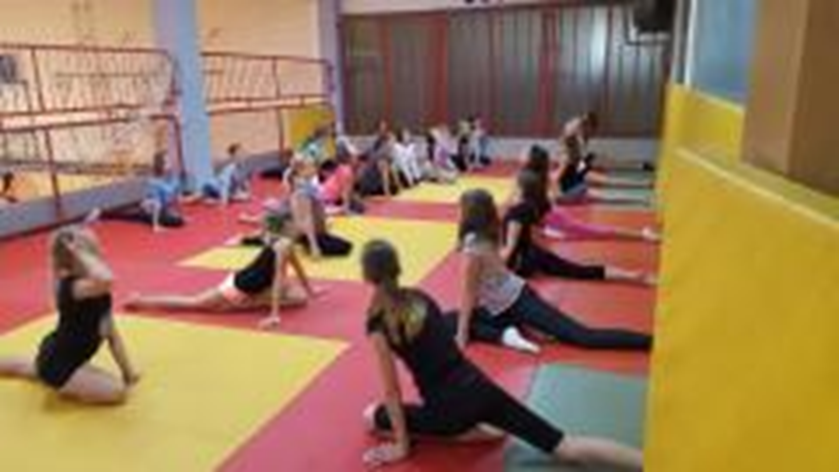 Beltinci, december 2016
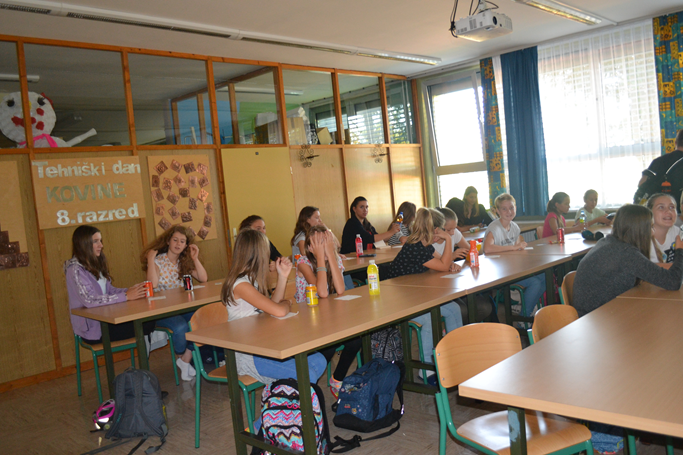 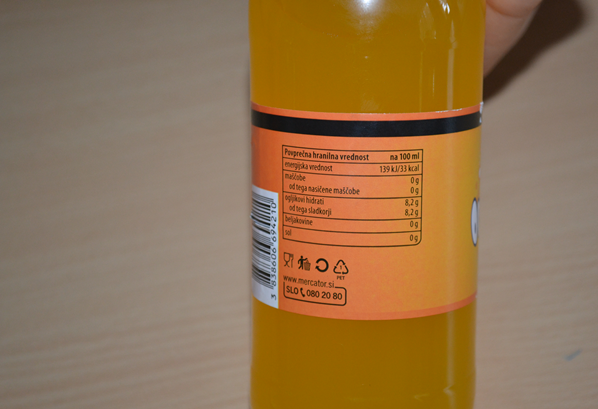 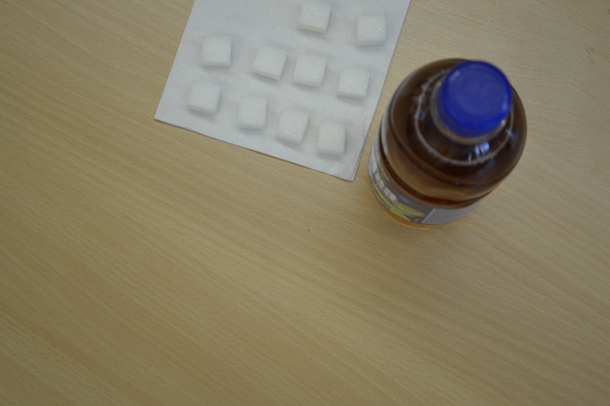 Beltinci, december 2016
Delavnice z učenci in starši
Športne aktivnosti s plesom za učence in starše 6. razredov
Športne aktivnosti s plesom za učence in starše 6. razredov
Športne aktivnosti s plesom za učence in starše 6. in 7. razredov
Športne aktivnosti s plesom za učence in starše 6., 7. in 8.  razredov
Športne aktivnosti s plesom za učence in starše predmetne stopnje
Beltinci, december 2016
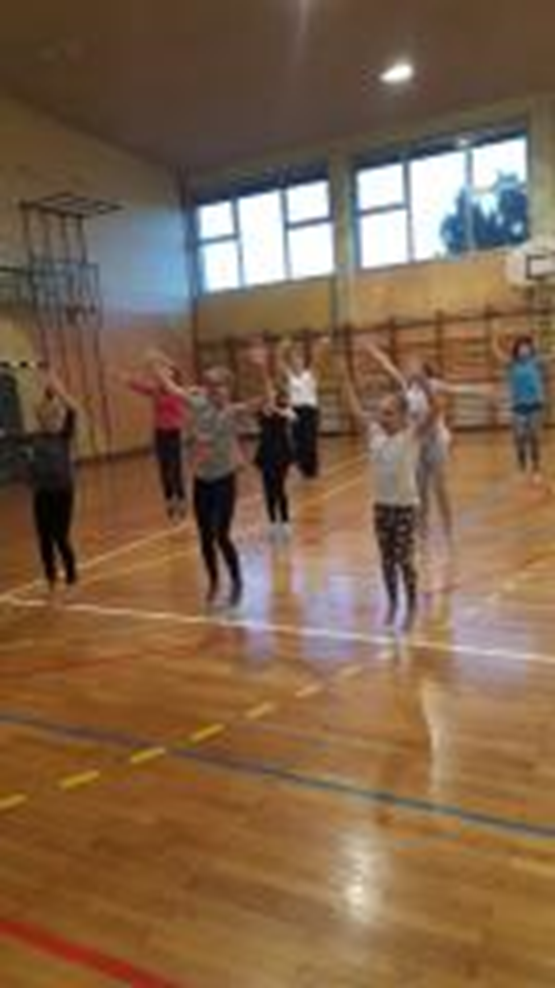 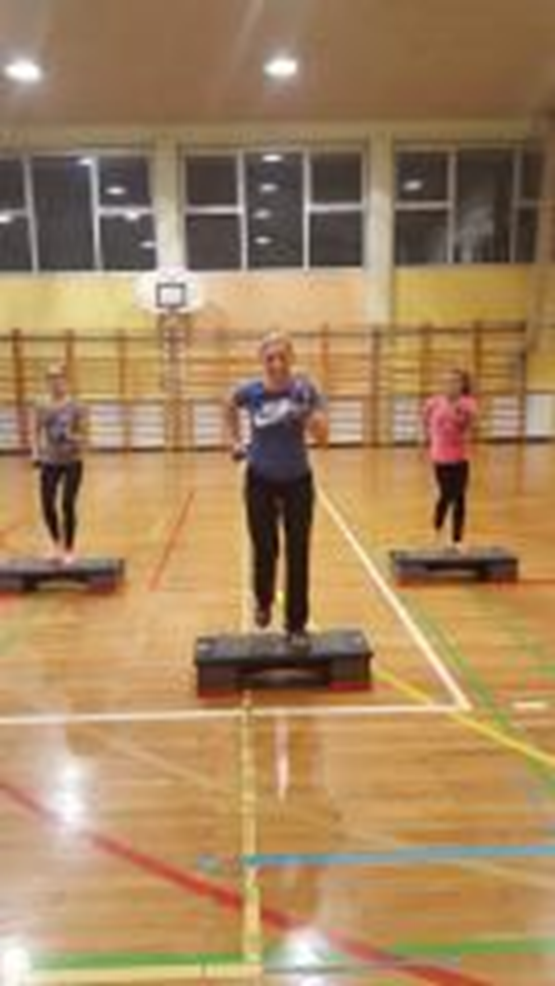 Beltinci, december 2016
Delavnice z učenci in starši
Kuharska delavnica: priprava namazov z učenci 6. razredov in njihovih staršev
Kuharska delavnica: Priprava sadja na različne načine z učenci 6. in 7. razredov in njihove starše
Kuharska delavnica: Priprava napitkov za učence 6., 7. in 8. razredov in njihovih staršev
Kuharska delavnica: Priprava domačih hamburgerjev za učence predmetne stopnje in njihove starše
Beltinci, december 2016
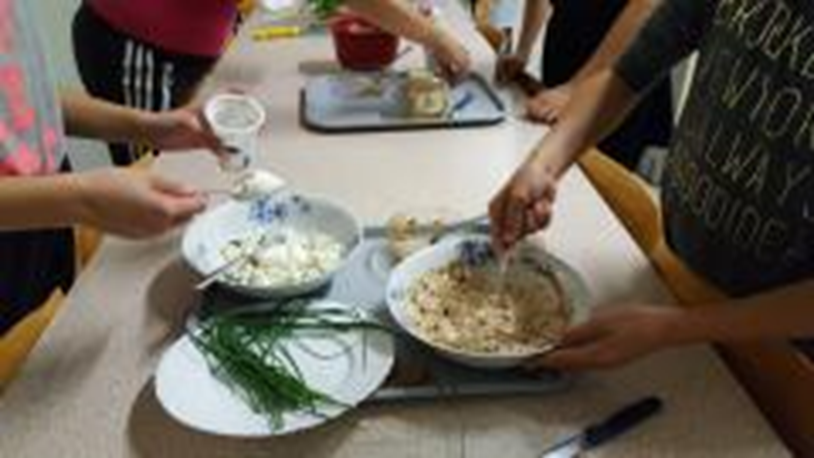 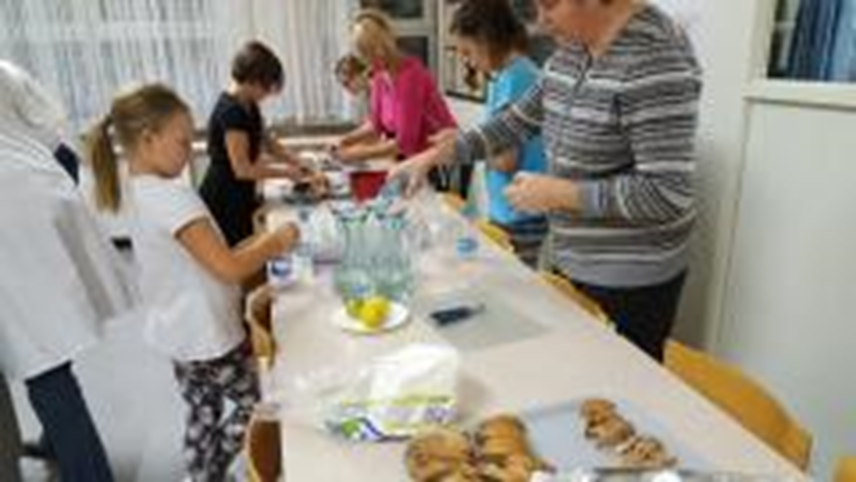 Beltinci, december 2016
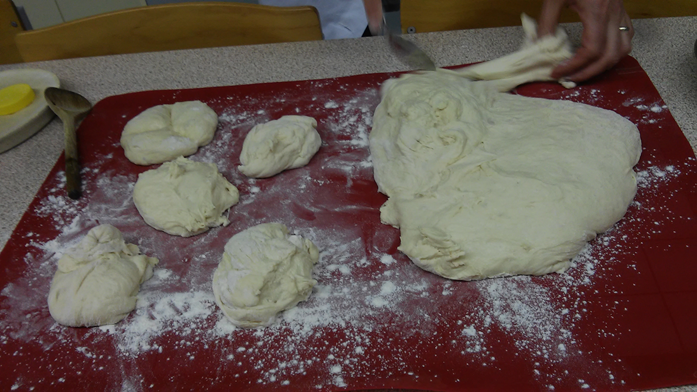 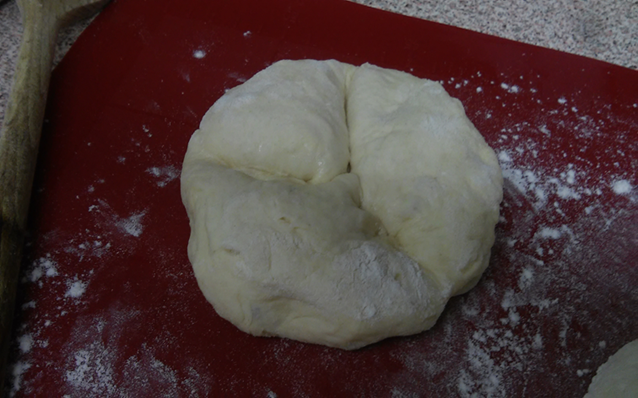 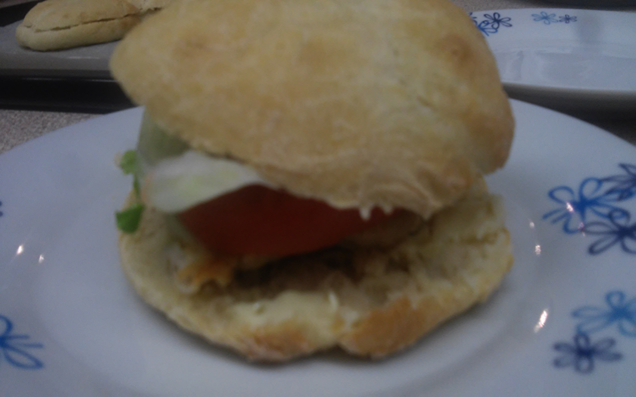 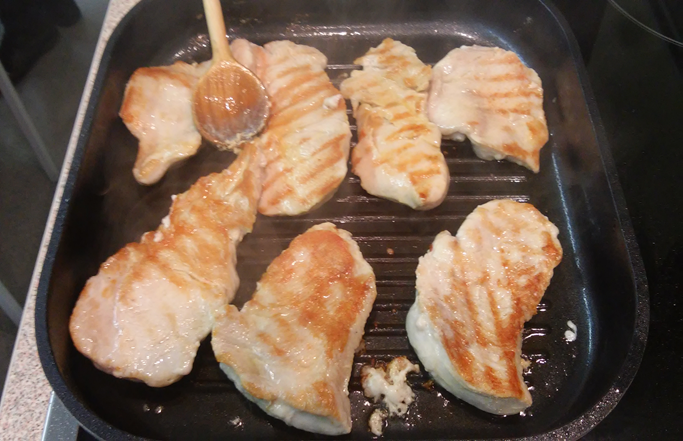 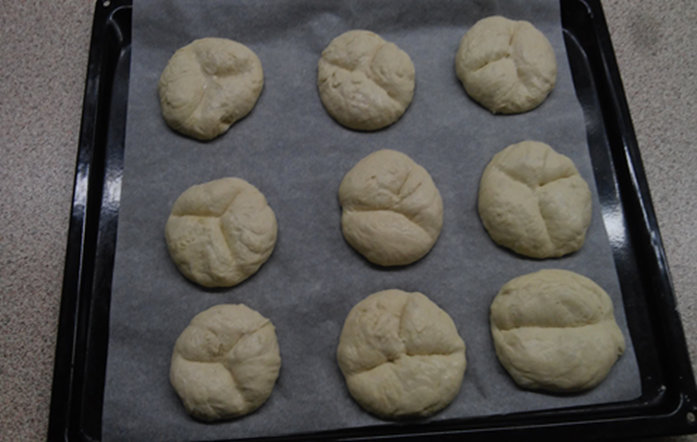 Beltinci, december 2016
Delavnice z učenci in starši
Kolesarjenje učencev in staršev 5. a razreda ter priprava zdravih namazov in napitkov ter degustacija le teh
Kolesarjenje učencev in staršev 5. b razreda ter priprava zdravih namazov in napitkov ter degustacija le teh
Kolesarjenje učencev in staršev 5. c razreda ter priprava zdravih namazov in napitkov ter degustacija le teh
Pohod učencev 4. in 5. razredov ter staršev na relaciji Beltinci - Lipovci - Beltinci
Beltinci, december 2016
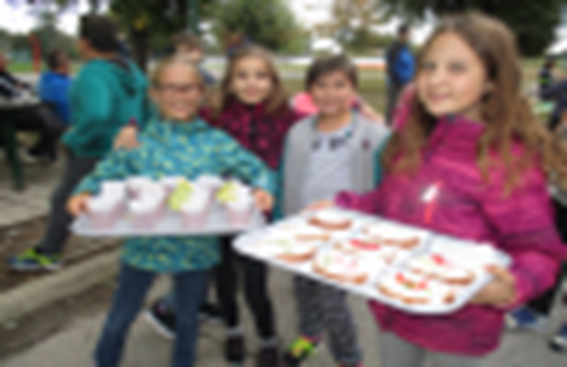 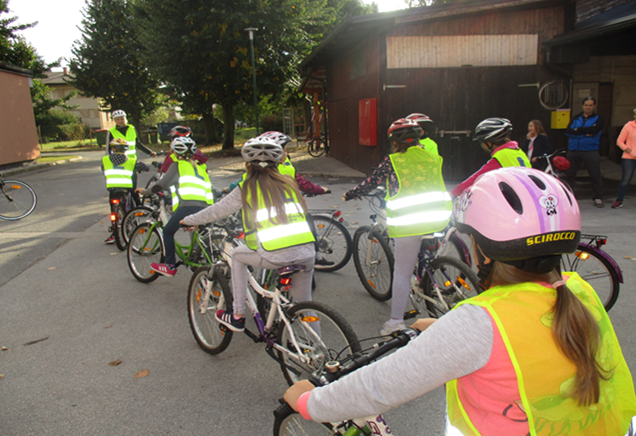 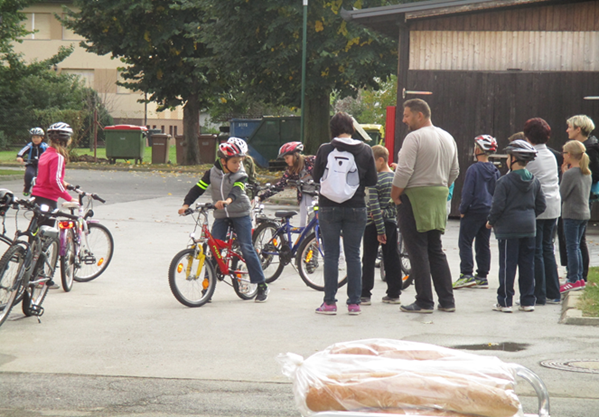 Beltinci, december 2016
Spremljevalne dejavnosti
Kuharske delavnice pri pouku gospodinjstva za 6. razrede
Tradicionalni slovenski zajtrk
Shema šolskega sadja in zelenjave
Zdrava šola
Eko šola
Plavalni tečaj za 1. razrede
Zdrav življenjski slog za razredno stopnjo
Izbirni predmeti s športnega področja in s področja prehrane
…
Beltinci, december 2016
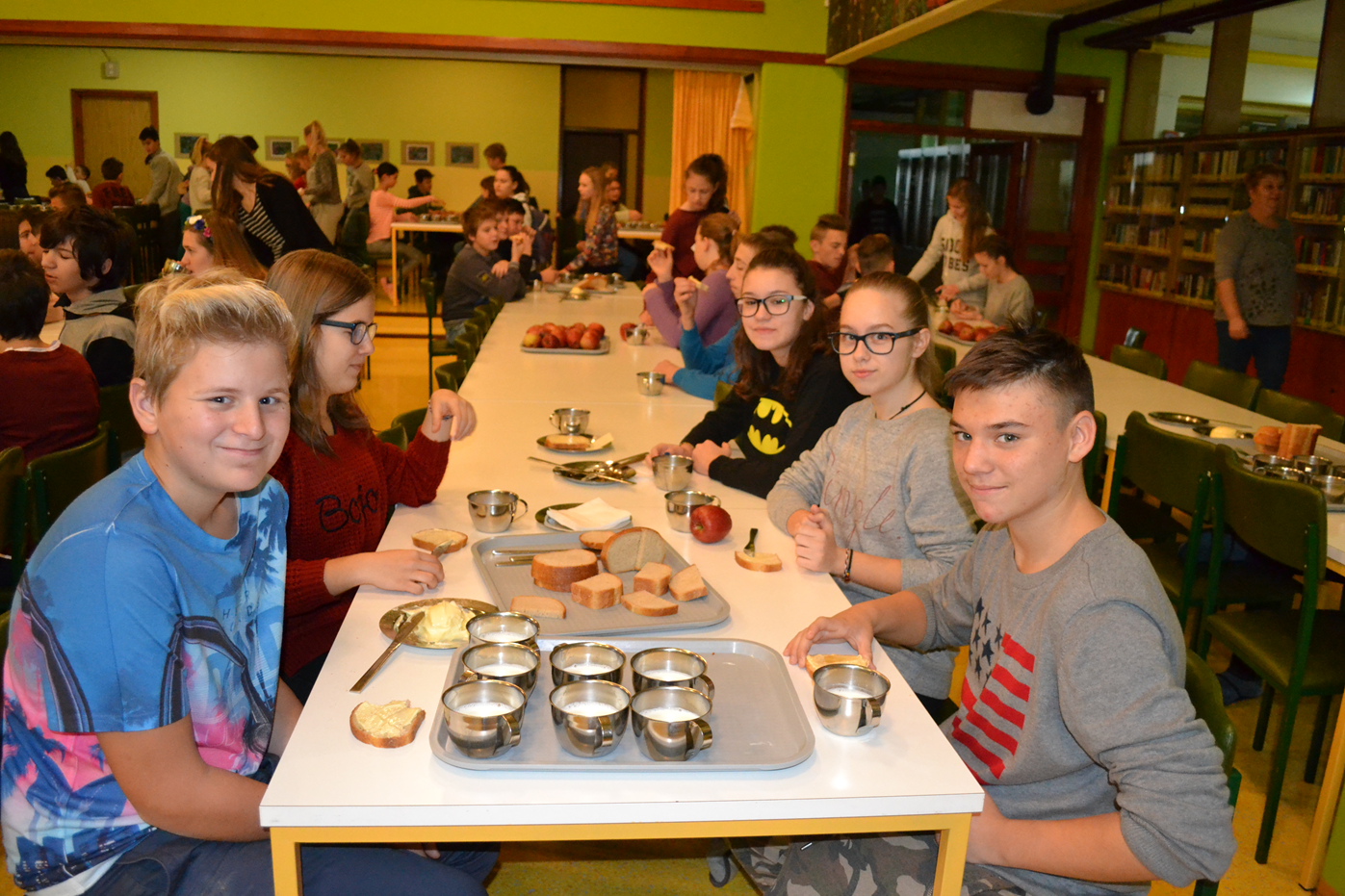 Beltinci, december 2016